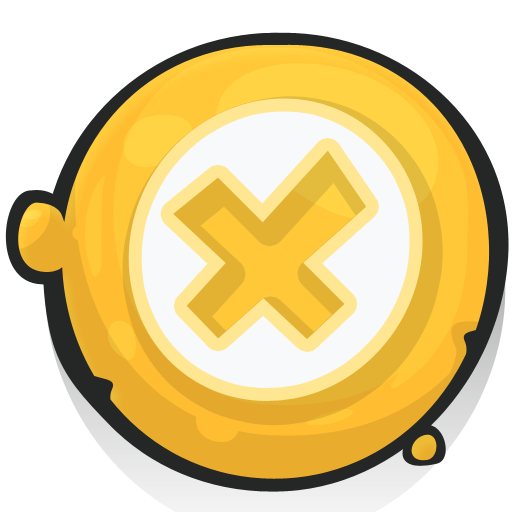 علوم 
الصف الرابع الابتدائي
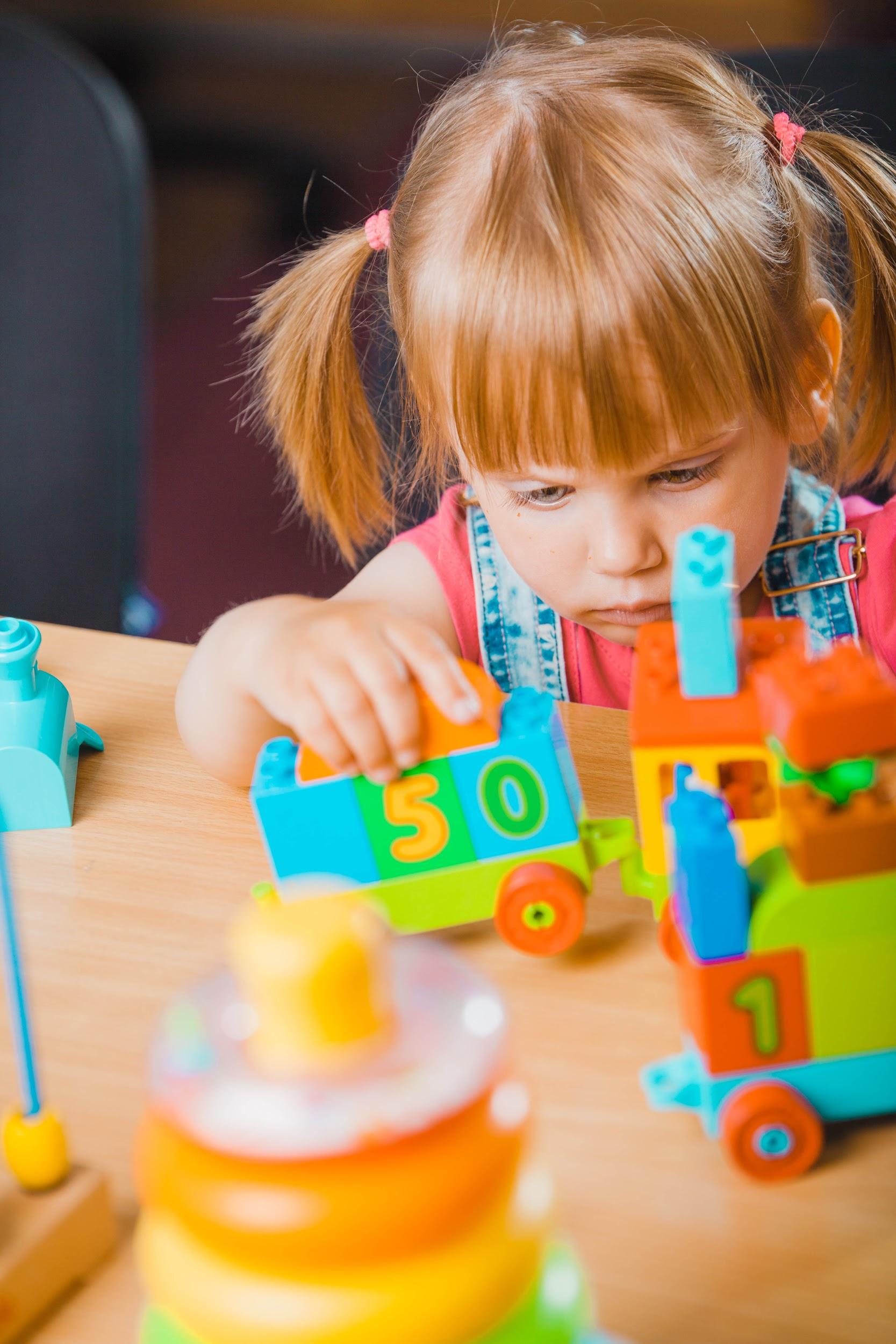 الدرس الاولادوات القياس
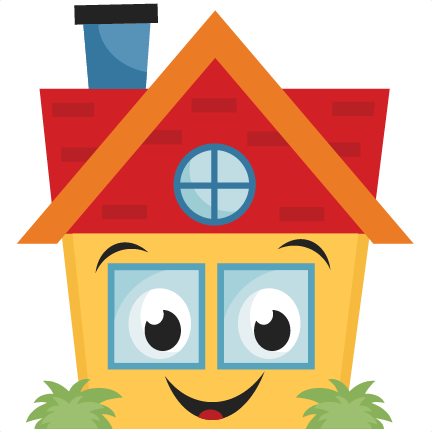 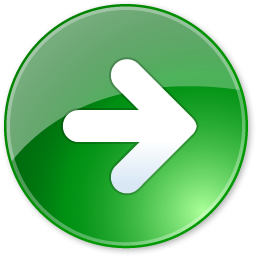 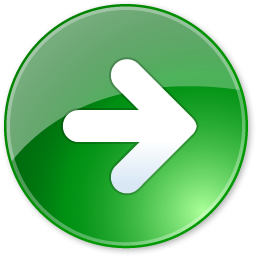 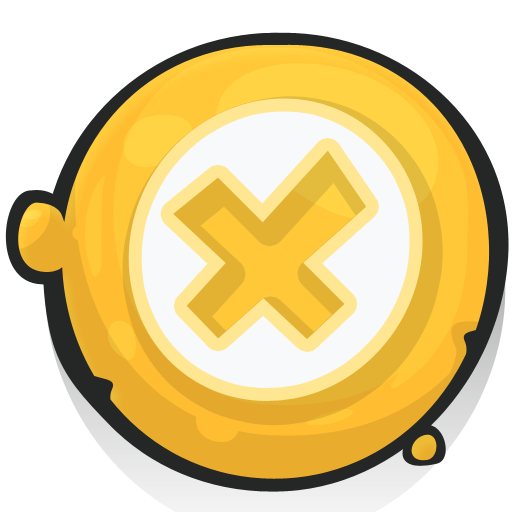 جدول المحتويات
01
02
03
الاهداف التعليمية
04
05
تعريف ( المادة – الكتلة – الحجم )
06
ادوات القياس
وحدات القياس
( الاطوال – الاوزان – الاحجام
التقويم
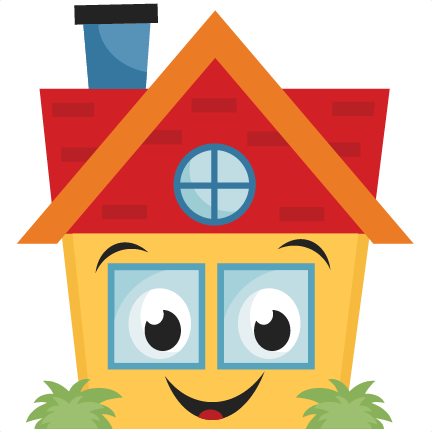 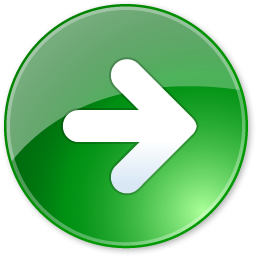 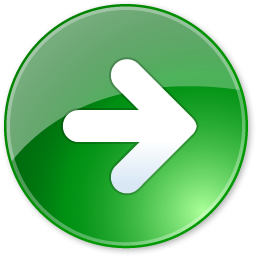 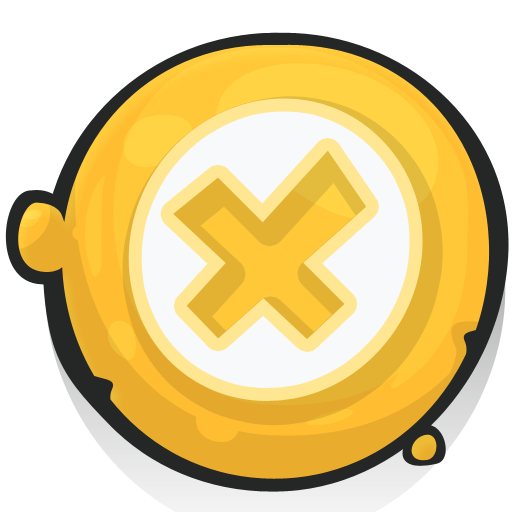 الاهداف التعليمية
03
01
أن يقيس التلميذ اطوال اجسام مختلفة
ان يتعرف التلميذ على ادوات القياس الاطول والكتل
04
02
يتكون لدى التلميذ اتجاة ايجابي نحو الدرس
ان يذكر التلميذ وحدات القياس الاطوال والكتل
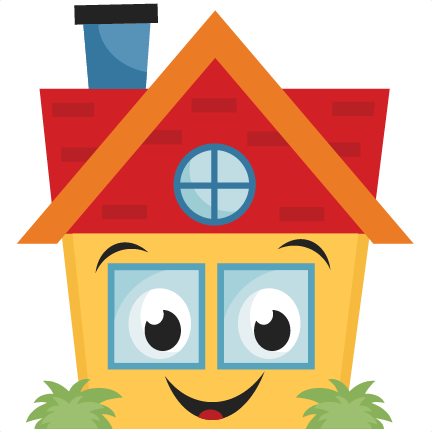 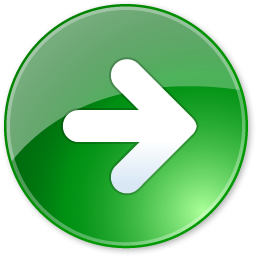 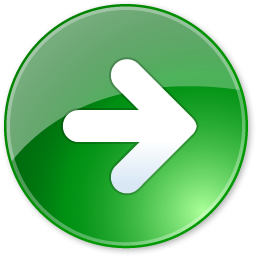 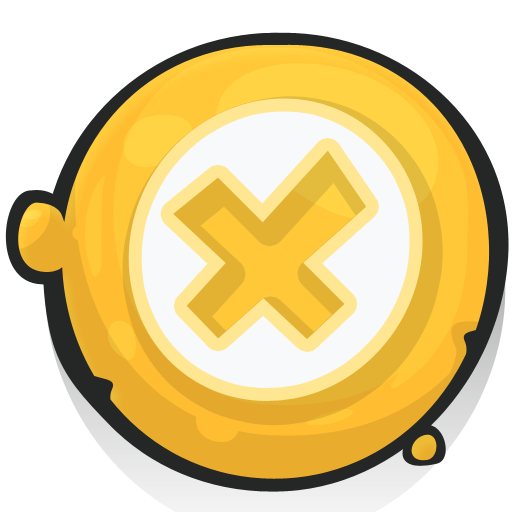 تعريفات هامة
3
2
1
الحجم
المادة
الكتلة
هو مقدار الحيز الذي يشغلة الجسم
هي كل ما يشغل حيزا من الفراغ ولة كتلة ولة حجم
هي مقدار مايحتوية الجسم من المادة
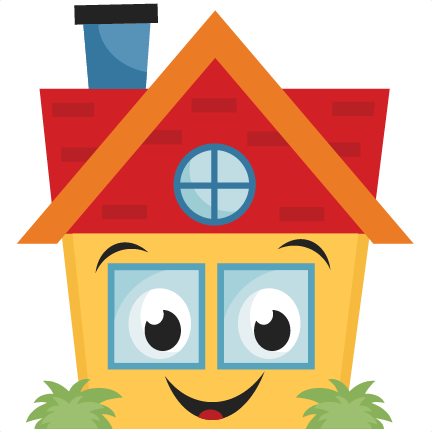 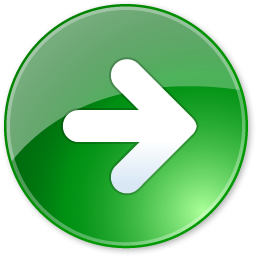 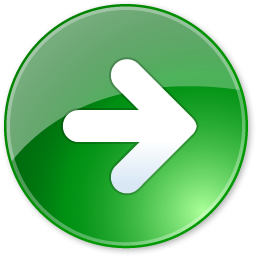 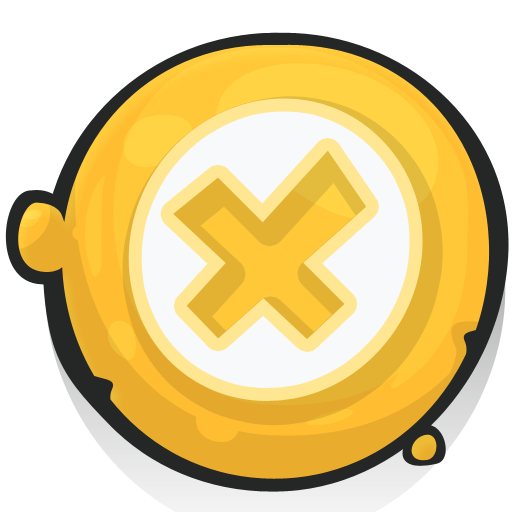 ادوات القياس
الطول
الكتلة
الميزان المعتاد والميزان الحساس
الشريط المدرج والمسطرة المدرجة
الحجم
1- الجسم المنتظم قياس ابعادة 
2- غير منتظم بمخبار مدرج بة سائل لايذوب الجسم فية 
    3- السوائل ( المخبار المدرج )
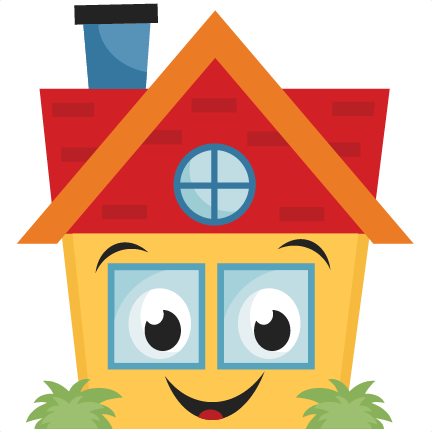 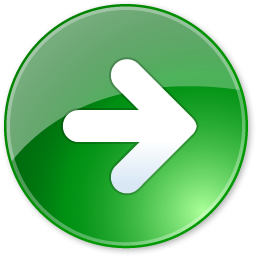 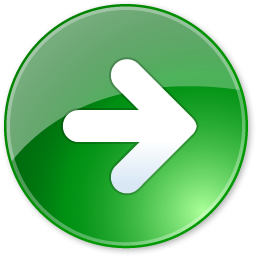 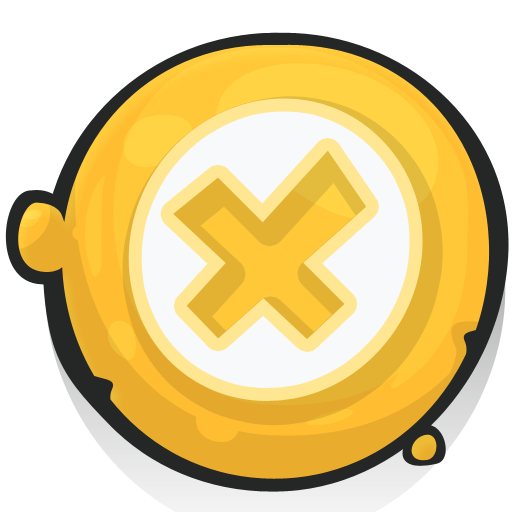 وحدات القياس
الطول
الكتلة
الطن / الكيلوجرام /الجرام
الكيلو متر / المتر / السم
الحجم
1- الحالة الصلبة (المتر المكعب - 
السنتيمتر المكعب )
   2-الحالة السائلة ( اللتر )
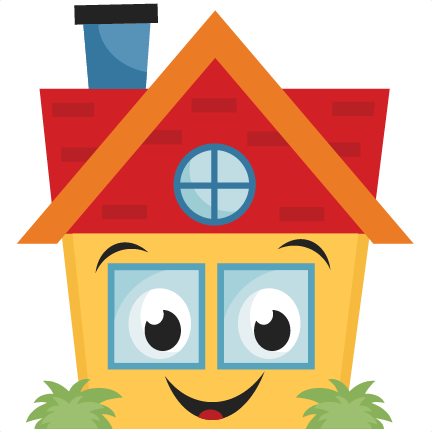 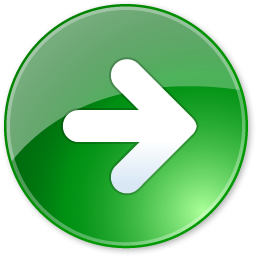 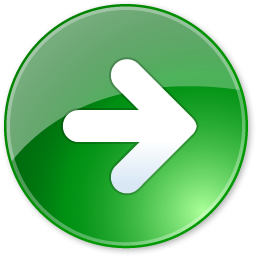 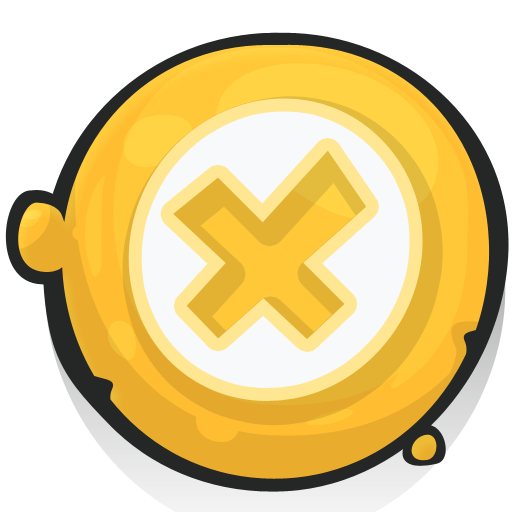 الاطوال
الاحجام
الاوزان
طن = 1000 كيلو جرام 
الكيلو جرام = 1000جرام 
الجرام = 1/1000كيلو جرام
03
01
اللتر = 1000ملي 
لتر = 1000سم مكعب
الكيلو متر = 1000متر
المتر = 100 سم
02
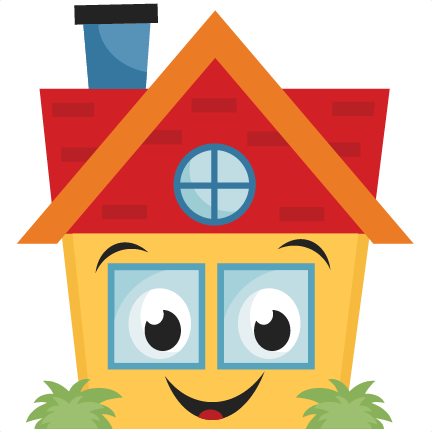 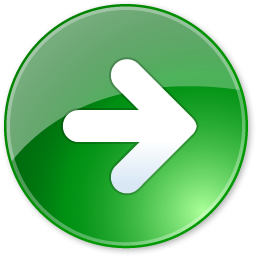 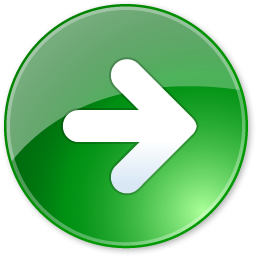 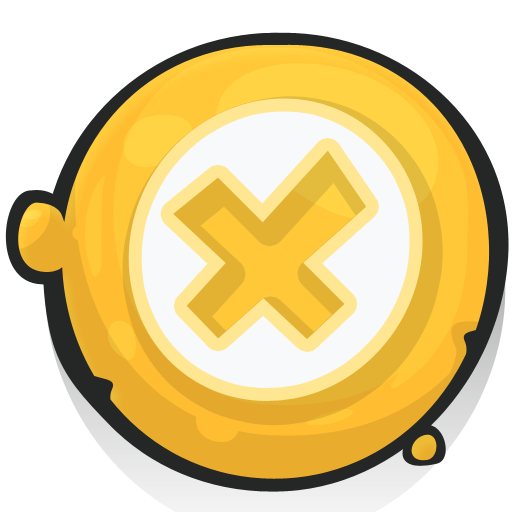 ملحوظات هامة
الحجوم المتساوية قد لا تتساوى في الكتلة لانها تكون لمواد مختلفة .
الكتل المتساوية قد تكون احجامها متساوية لانها تكون من نفس المادة .
يصعب تقدير حجوم بعض الاجسام الصلبة لانها تكون 
        1 - غير منتظمة الشكل    2- تذوب في الماء
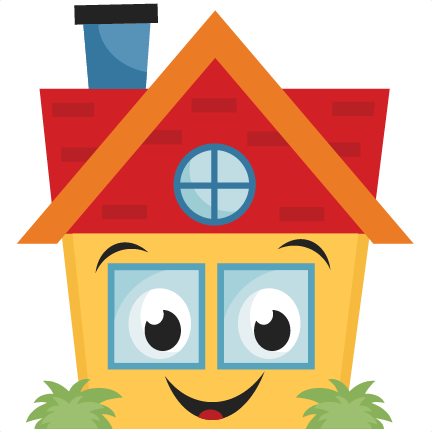 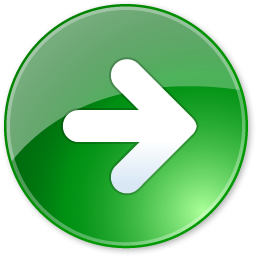 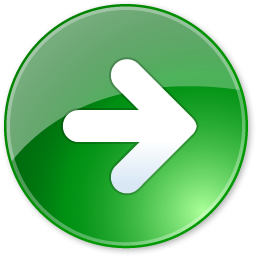 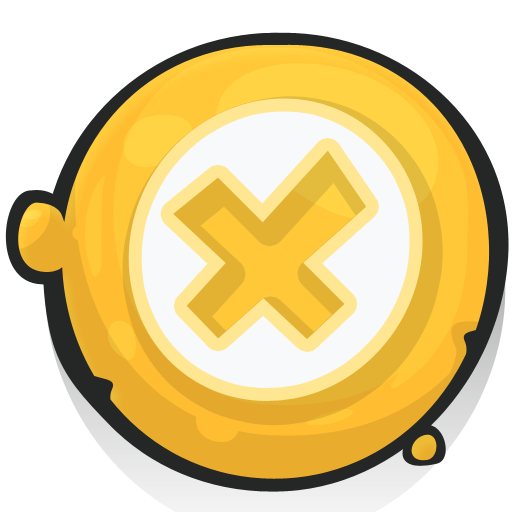 اسئلة التقويم
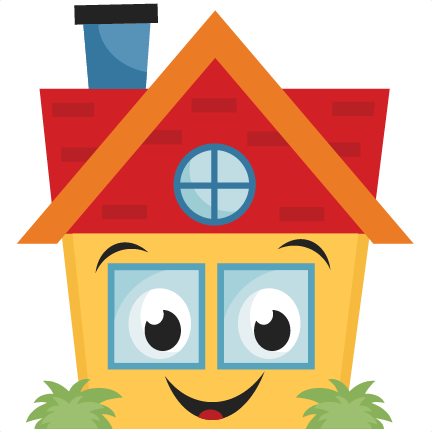 اكمل العبارات الاتية :-
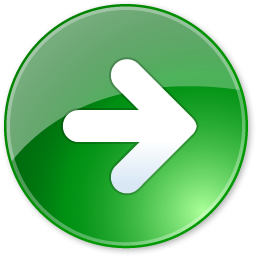 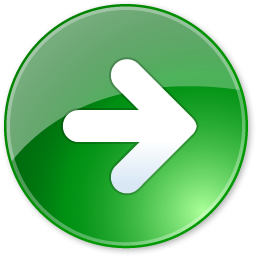 01
يستخدم 000000 في تعيين كتل الاجسام
اللتر والملي متر وحدة قياس 00000 بينما الكيلو جرام وحدة قياس0000000
02
03
اللتر وحدة قياس حجم 0000000 ويساوي 000000 سم3
المتر وحدة قياس 0000000 ويقاس حجم المادة الصلبة بوحدة 000000
04